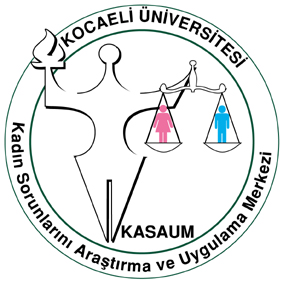 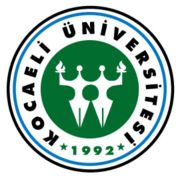 Kocaeli Üniversitesi Kadın Sorunlarını Araştırma ve Uygulama Merkezi [KASAUM]                                                  kasaum@kocaeli.edu.tr
Prof. Dr. Münevver Tekcan
Kuruluş
Kadın Sorunlarını Araştırma ve Uygulama Merkezi (KASAUM), 2547 sayılı Yüksek Öğretim Kanunu'nun 2880 sayılı Kanunla değişik 7/d-2 maddesi uyarınca, 05.06.2000 tarih ve 24070 sayılı Resmi Gazete'de yayınlanan yönetmelik çerçevesinde kurulmuştur ve faaliyetlerini sürdürmektedir.
2
24.04.2014
Amaçlar
Kocaeli Üniversitesi bünyesindeki fakülte ve akademik birimlerde kadın araştırmaları ve toplumsal cinsiyet akademik alanının gelişmesini sağlamak amacıyla disiplinlerarası çalışmalar yapmak,
3
24.04.2014
Amaçlar
Bilim, ekonomi, hukuk, siyaset, sanayi, kitle iletişim, sanat, medya, sağlık, sosyal yaşam, aile, iş yaşamı bağlamında kadınların toplumsal konumu ile ilgili sorunlarını tespit etmek ve bu sorunlara duyarlılığı arttırmak,
4
24.04.2014
Amaçlar
Kadın sorunlarına ilişkin bilimsel araştırmalar yapmak, desteklemek, bu araştırmalarda, ilgili ulusal ve uluslararası kuruluşlarla işbirliği sağlamak,
5
24.04.2014
Amaçlar
Yurtiçinde ve dışında toplumsal cinsiyet eşitliğinin sağlanmasına ilişkin yapılan çalışmaları izlemek, duyurmak,

Kadın çalışmaları yürüten ulusal ve uluslararası kuruluşlarla iletişim ağı kurmak,
6
24.04.2014
Amaçlar
Kadın çalışmaları alanında yapılan gelişme ve yayınların izlenmesi amacıyla bir kitaplık oluşturmak; amaçlarımız doğrultusunda yayınlar yapmak;

Kadın sorunlarıyla ilgili yerel kuruluşların çalışmalarına katkıda bulunmak amacıyla veri sağlamak, bu kuruluşlarla ortak projeler hazırlamak.
7
24.04.2014
Faaliyetlerimiz
«Meditation on Women and Shadow»  Fotoğraf Sergisi
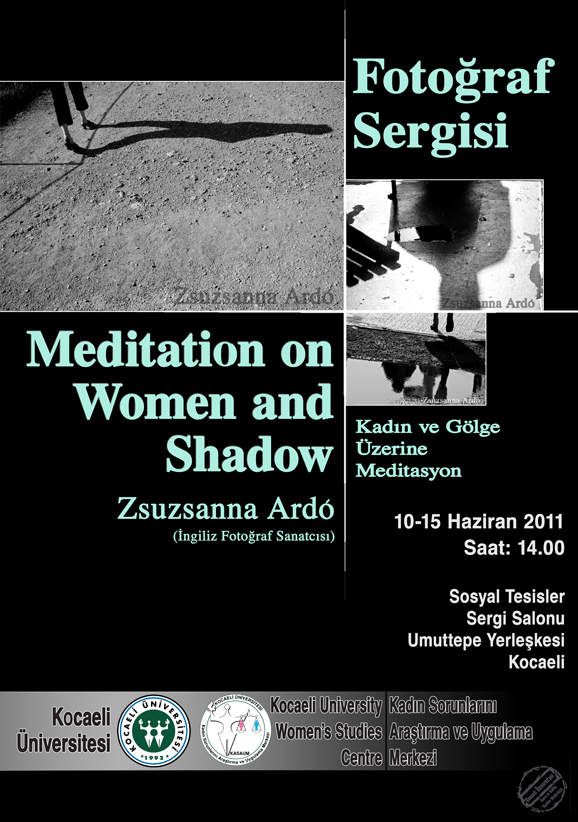 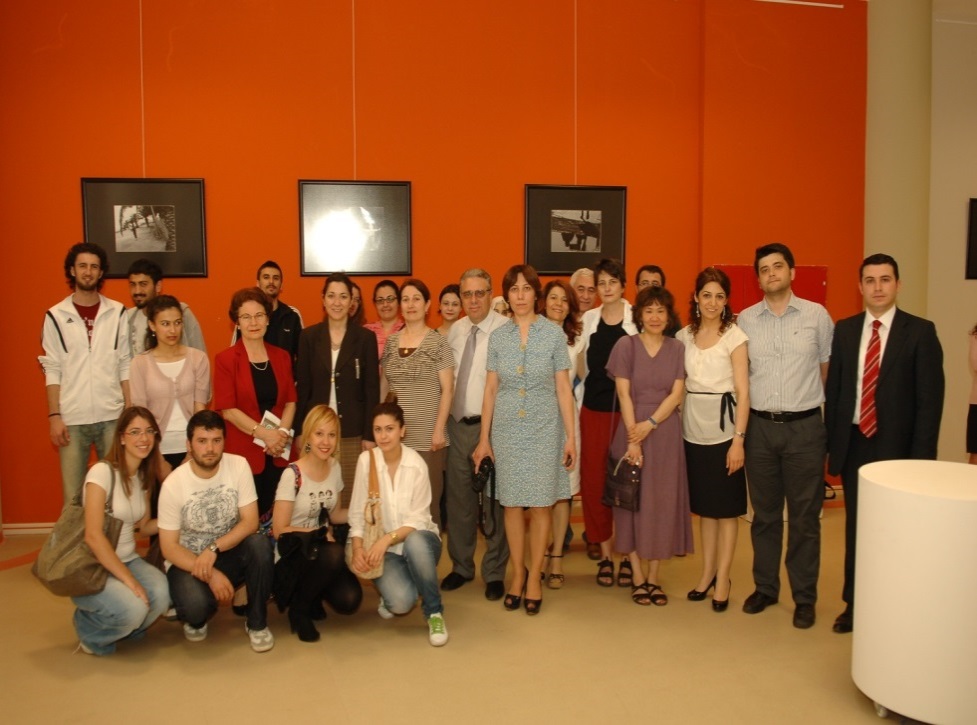 Sosyal Yaşamda Kadını Güçlendirmek - İlişkide Sınır Koyma Seminerleri
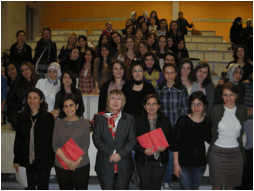 10
24.04.2014
Sosyal Yaşamda Kadını Güçlendirmek - İlişkide Sınır Koyma Seminerleri
Seminer dizisine katılan öğrenciler, uzman psikologların gözetimi altında çeşitli testler ve uygulamalı bölümler ile günlük hayatta genç ergen kadının karşılaşmış olduğu sorunlar, sıkıntılar ve  ikili ilişkiler  hakkında bilgi aldılar. 

Öğrenciler, bu seminerlerde kadın olarak kendi yaşadıkları sorunları alanında uzman psikologlara birebir iletme ve cevap alma fırsatı bularak karşılaştıkları veya karışılacakları sorunlar hakkında bilgilendirildiler.
11
24.04.2014
"Kadın ve Göç" Paneli
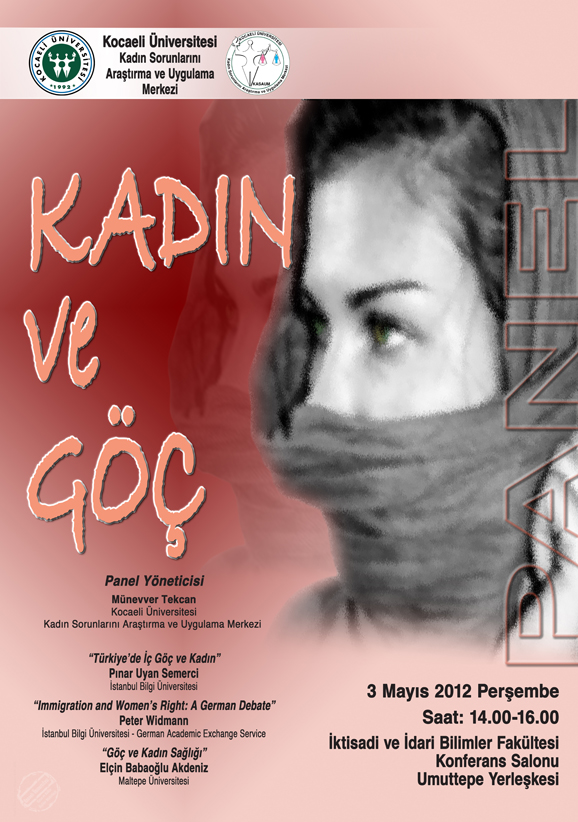 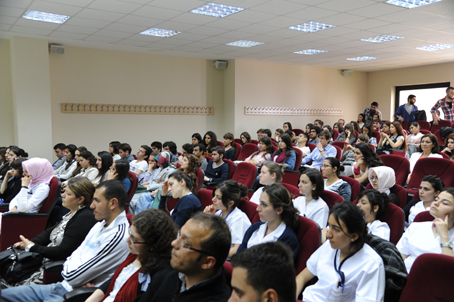 International Workshop Women and Migration: Perspectives from and on Turkey
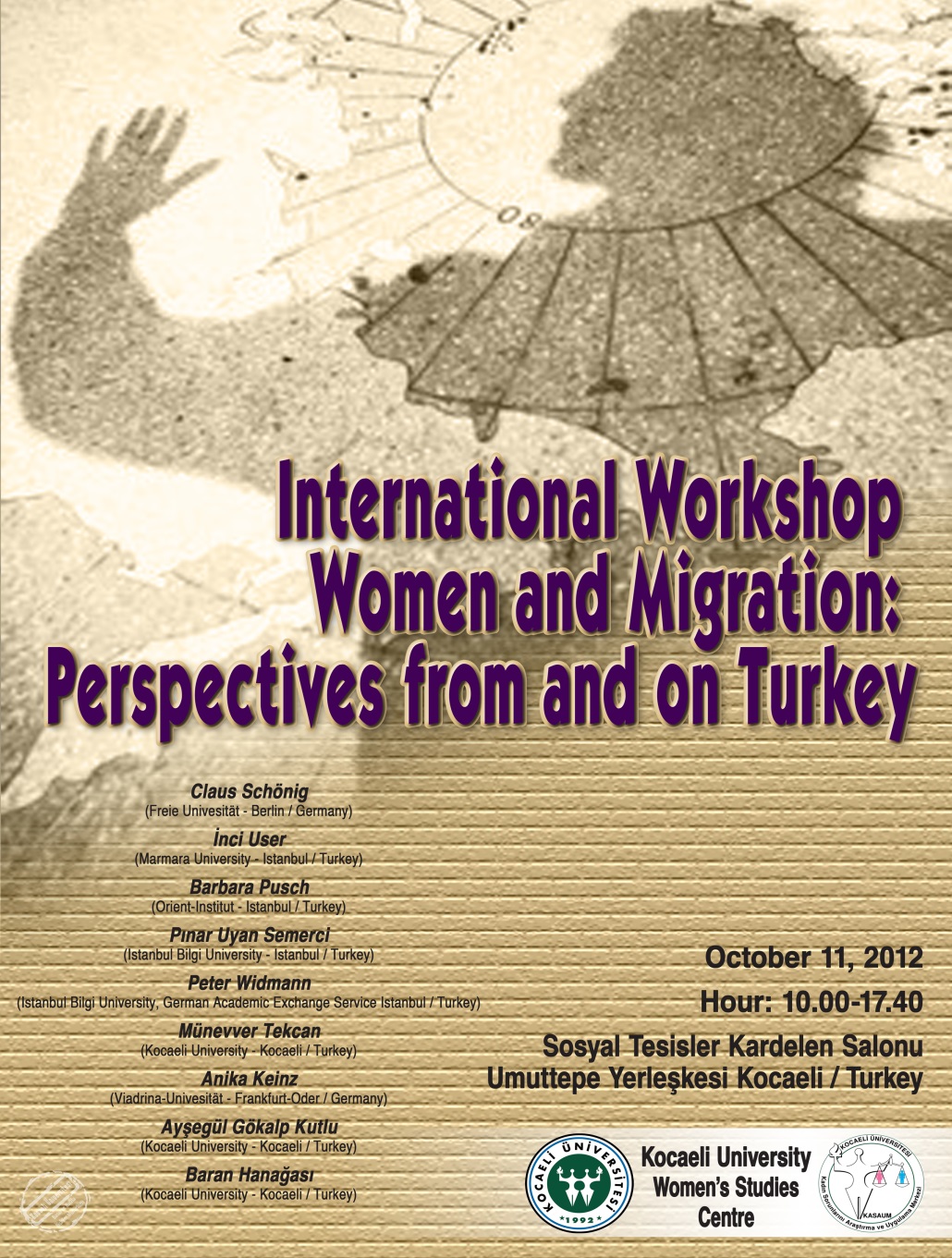 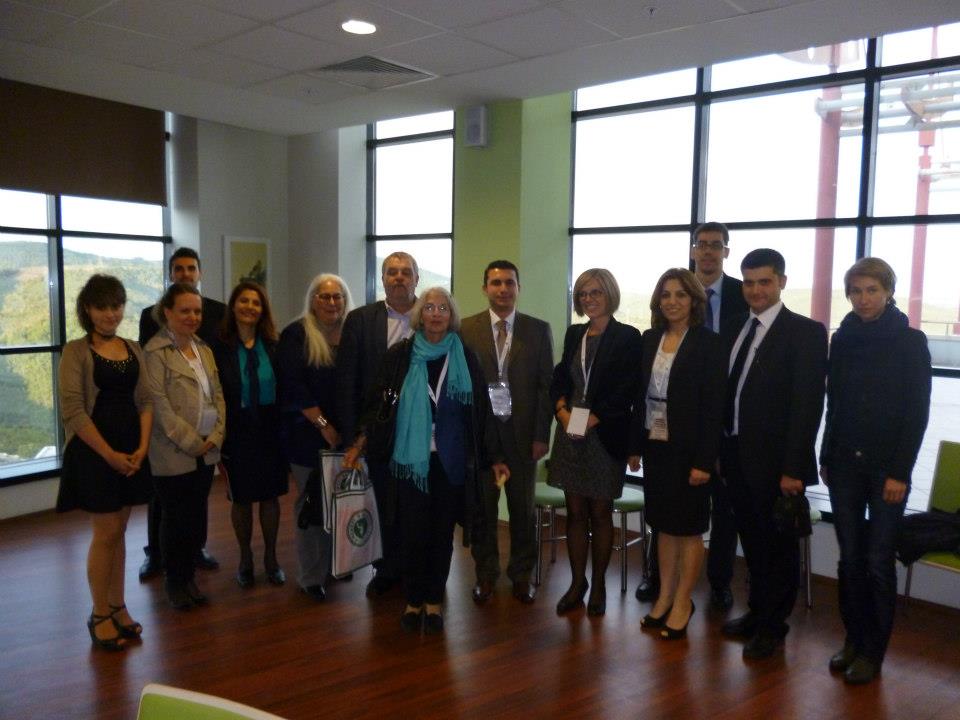 13
24.04.2014
Türkiye'de Kadınların Seçme Seçilme Hakkı Paneli
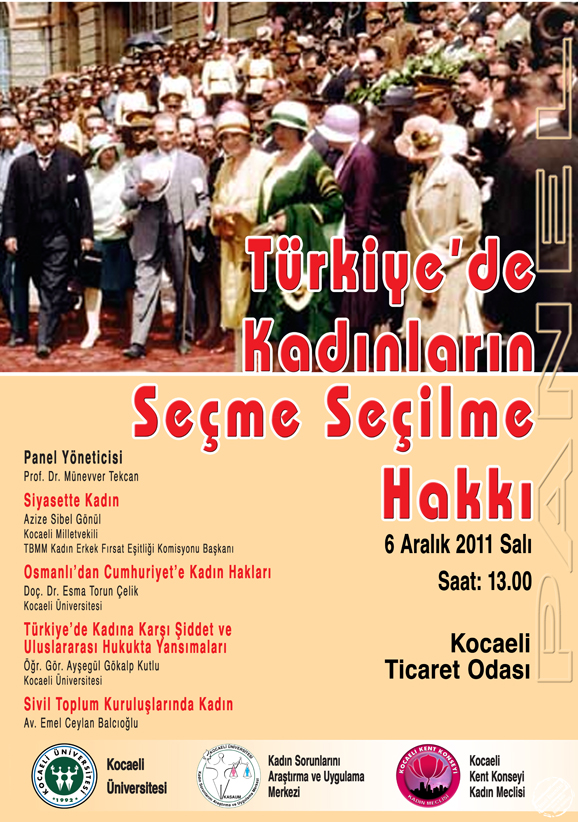 Türkiye’de Kadına Yönelik Şiddetin Önlenmesi Paneli
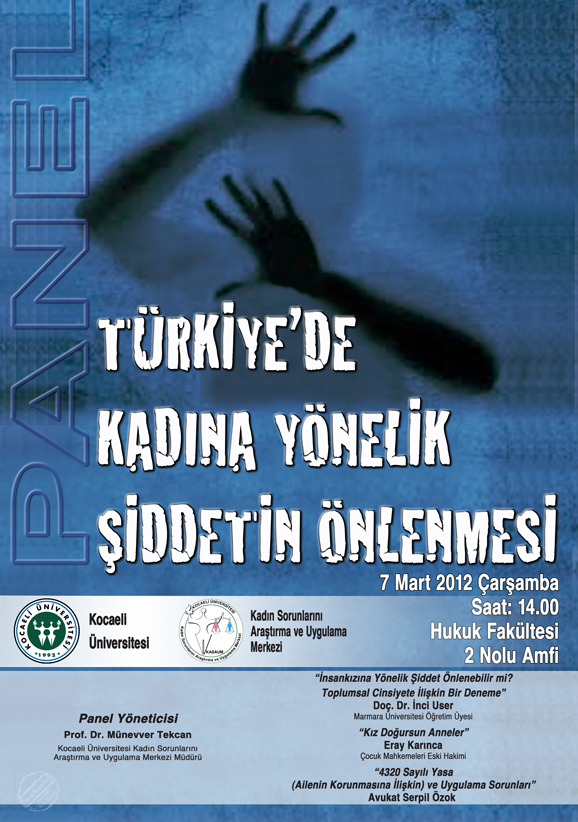 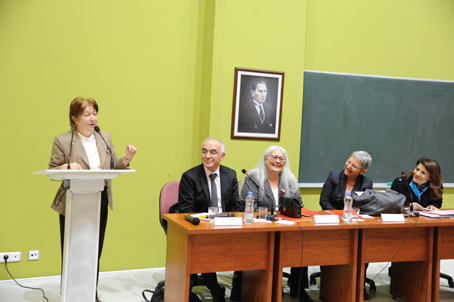 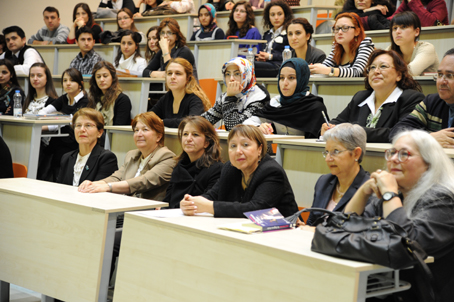 «Kadın ve Şiddet» Konulu Kompozisyon ve Afiş Yarışması
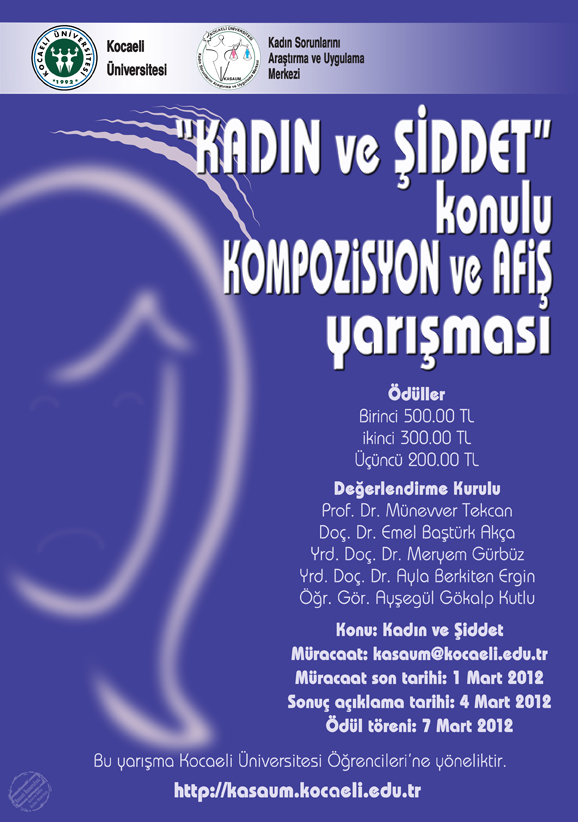 "Ortadoğu'nun Ortak Tınısı: Feyruz" Konferansı
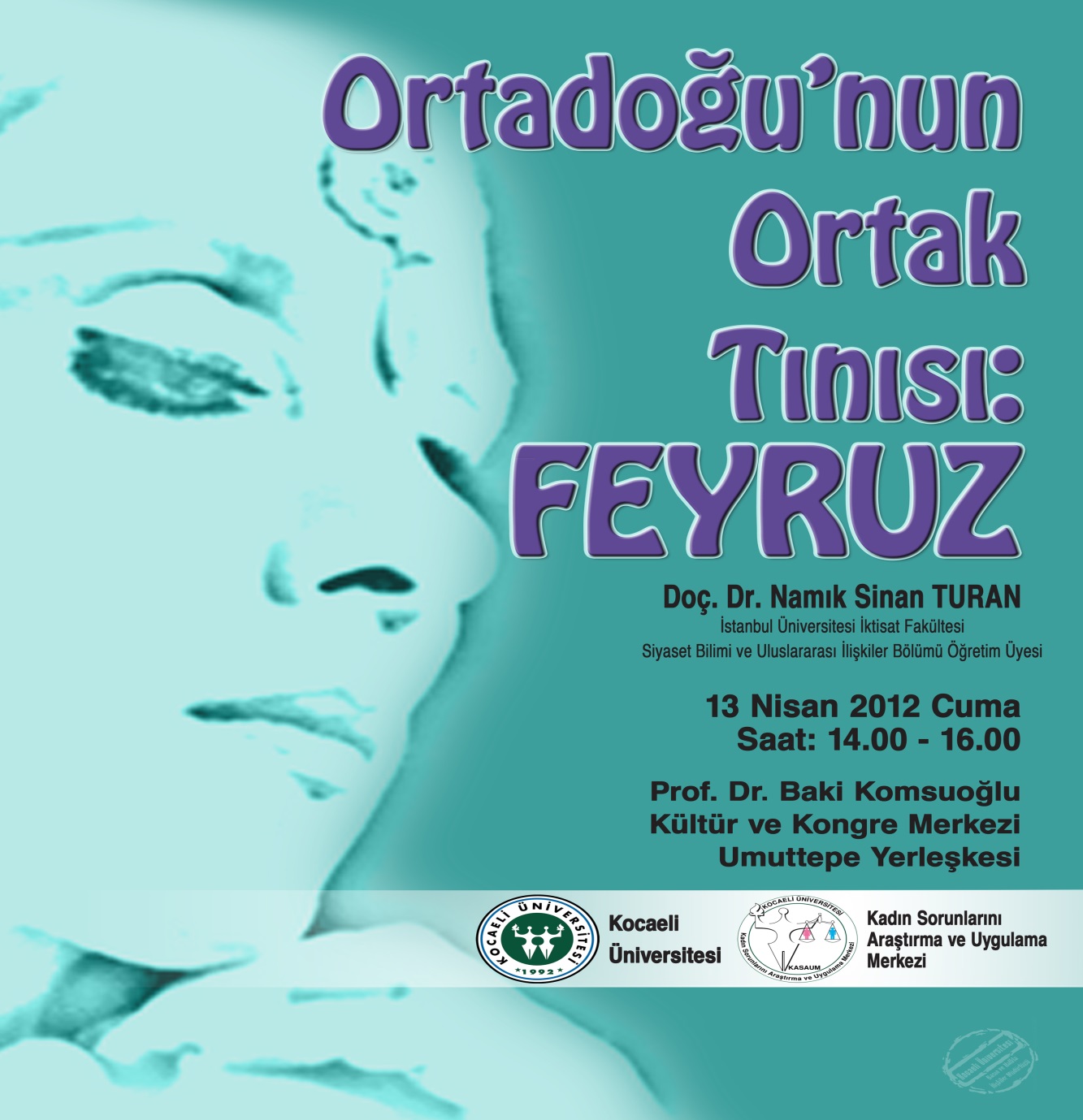 The 56th Meeting of the Permanent International Altaistic Conference (PIAC) Kocaeli-Turkey, 7-12 July 2013
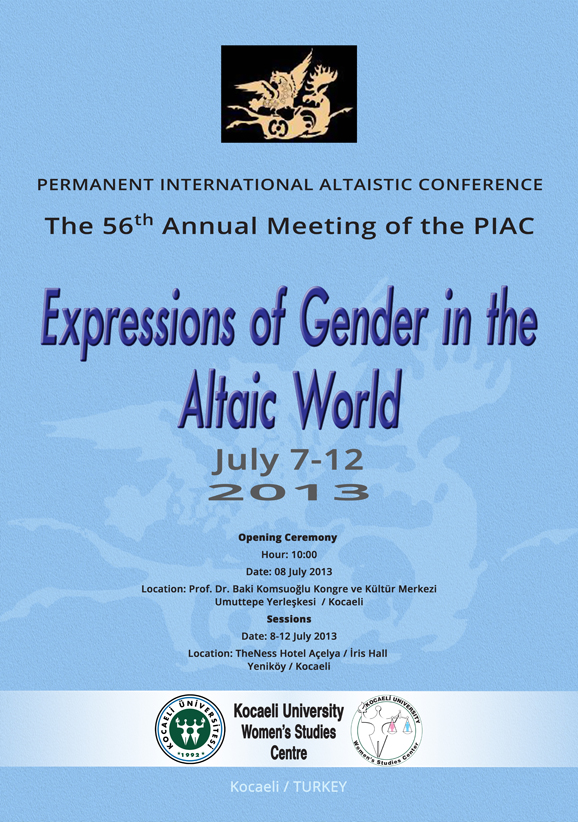 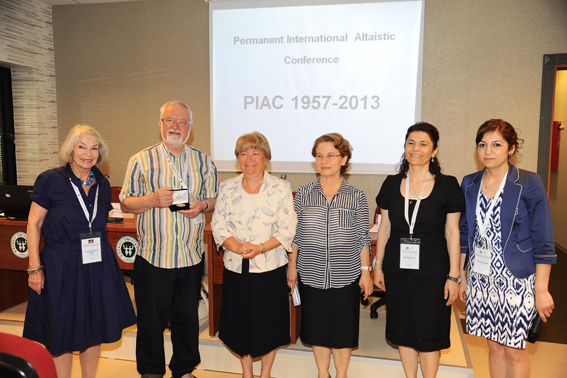 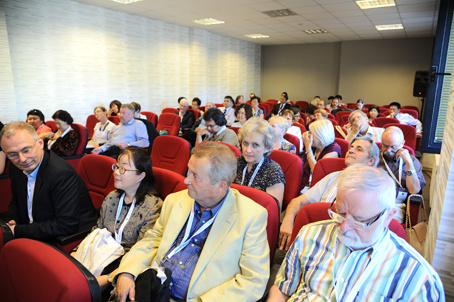 Diğer Paneller
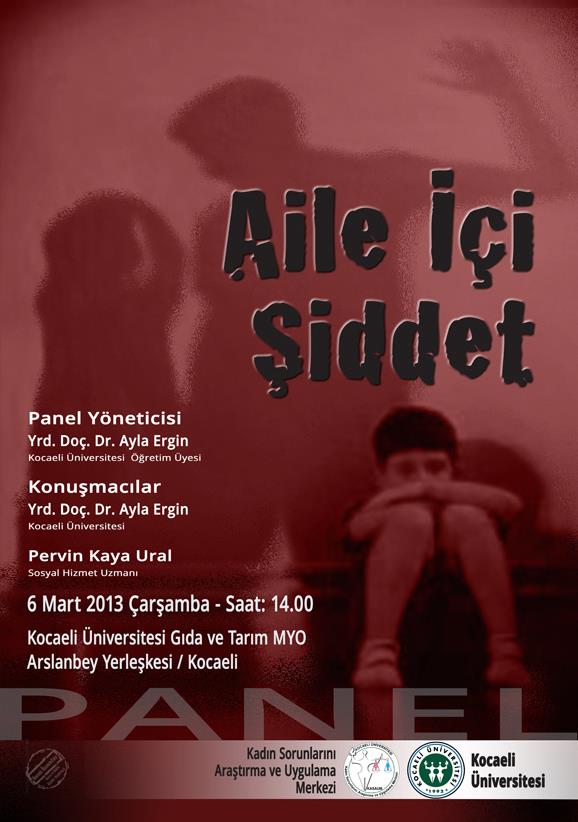 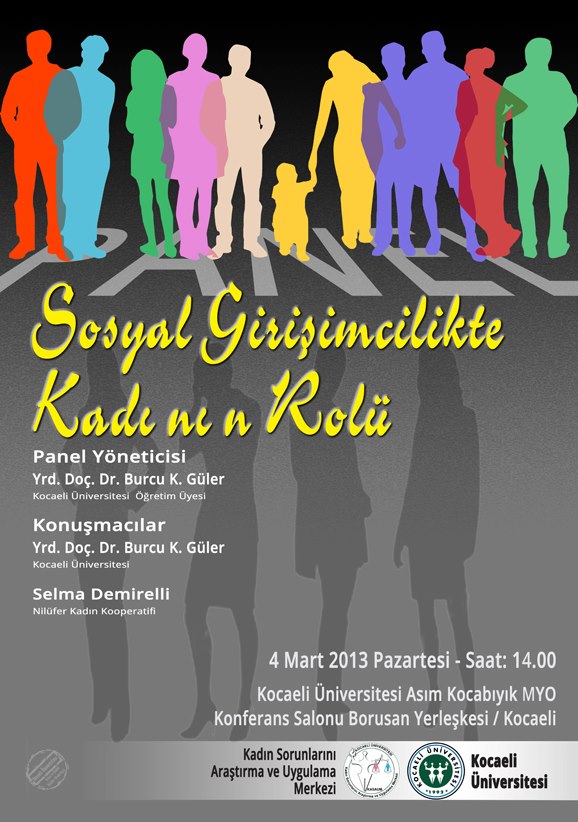 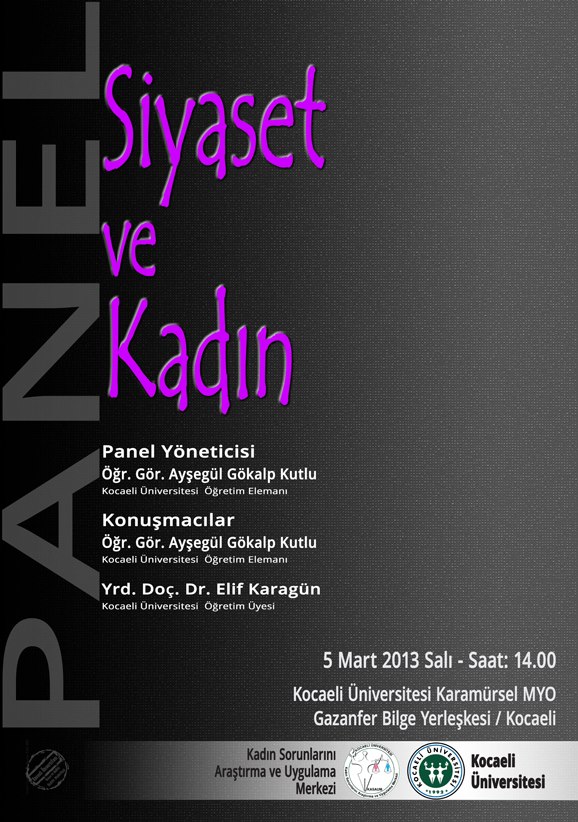 19
24.04.2014
Projelerimiz
«Obezite ve Kadın» Projesi
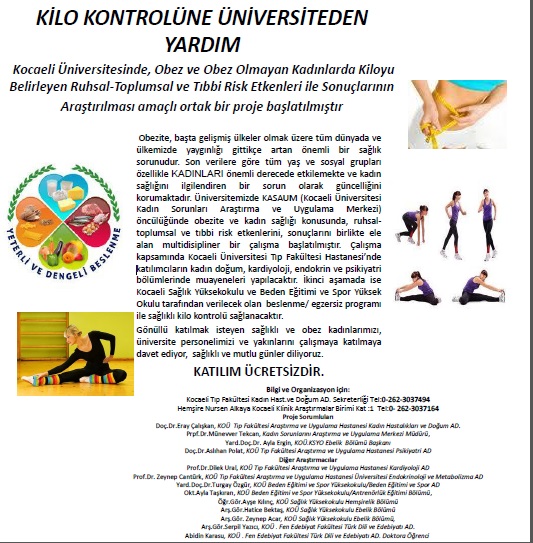 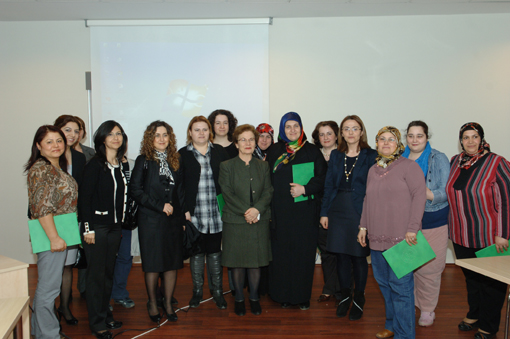 “Türkiye’de Bilim Teknoloji ve Mühendislikte Kadın Akademisyenler Ağı” Projesi
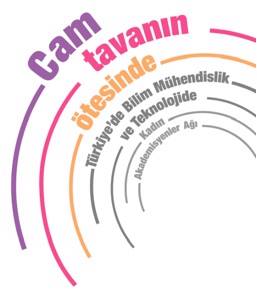 “Türkiye’de Bilim Teknoloji ve Mühendislikte Kadın Akademisyenler Ağı” Projesi
Türkiye’de Bilim, Mühendislik ve Teknolojide Kadın Akademisyenler Ağı Projesi” (BMT-KAAĞ) tamamlanmıştır. Üniversitelerimizdeki kadın ve erkek akademisyenleri konu alan “Türkiye’de Bilim, Mühendislik ve Teknolojide Kadın Akademisyenler Ağı Projesi” (BMT-KAAĞ) Ağustos 2010’da başlamış ve Haziran 2013’te tamamlanmıştır.
“Türkiye’de Bilim Teknoloji ve Mühendislikte Kadın Akademisyenler Ağı” Projesi
Bilimsel Araştırma ve Geliştirme Destekleme Programı Projeleri kapsamında gerçekleştirilmiş bu proje bilim, mühendislik ve teknoloji alanlarındaki toplumsal cinsiyet verileriyle kadın akademisyenlerin kariyer deneyimleri konusundaki bilgi birikiminin zenginleştirmesi hedeflenmiştir.
“Türkiye’de Bilim Teknoloji ve Mühendislikte Kadın Akademisyenler Ağı” Projesi
Proje boyunca Türkiye’de bilim, mühendislik ve teknoloji alanlarında çalışan kadın akademisyenlerin kariyer deneyimleri, araştırma kariyerlerinde cinsler arası deneyimlerdeki farklılaşmaları ve kritik noktaları, üniversitedeki kadın temsil oranlarının az olduğu alanlarda, özellikle yönetim kademelerinde, üniversite bütçesinden yararlanabilme, hareketlilik ve çalışma hayatı dengesindeki ayrışmalarını inceleme fırsatı yakalanmıştır.
“Türkiye’de Bilim Teknoloji ve Mühendislikte Kadın Akademisyenler Ağı” Projesi
Projenin sentez raporu "Türk Yükseköğretiminde Kadın Katılımı Üzerine Bir Araştırma" başlığı ile Prof. Dr. Gülsün Sağlamer, Prof. Dr. Mine G. Tan, Araştırmacı Hülya Çağlayan editörlüğünde Aralık 2013 tarihinde 978-975-561-440-3 ISBN numarasıyla kitap haline getirilip yayınlanmıştır.
“Türkiye’de Bilim Teknoloji ve Mühendislikte Kadın Akademisyenler Ağı” Projesi Sonuç Raporu:
Yükseköğretimde Kadın Katılımı Üzerine Bir Araştırma, Cenkler Matbacılık, Aralık 2013, İstanbul.
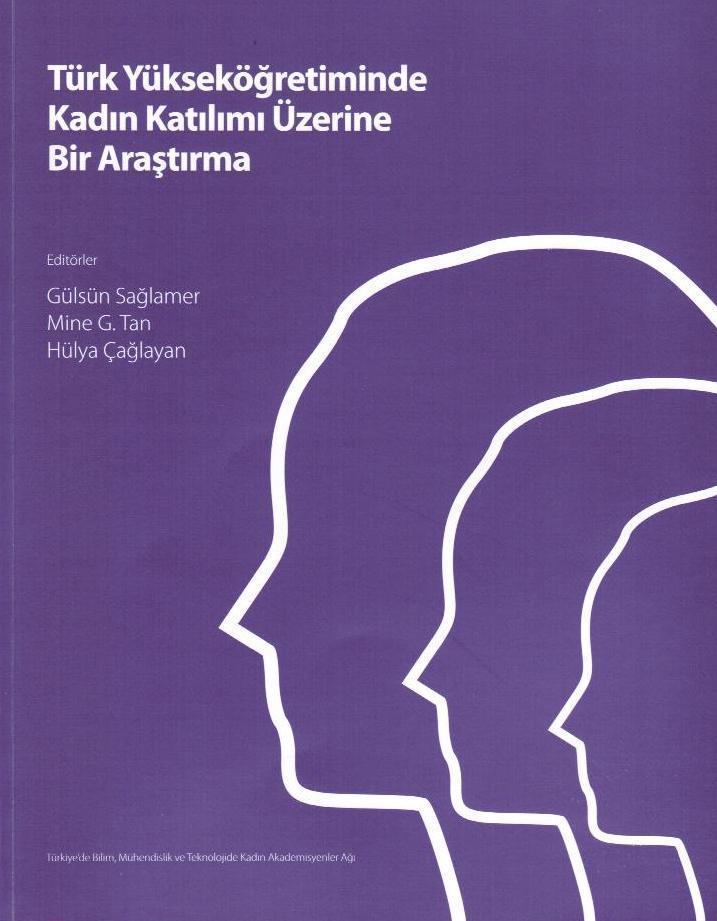 “Konu Kadınsa” Projesi
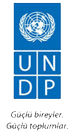 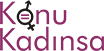 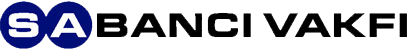 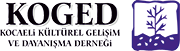 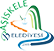 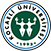 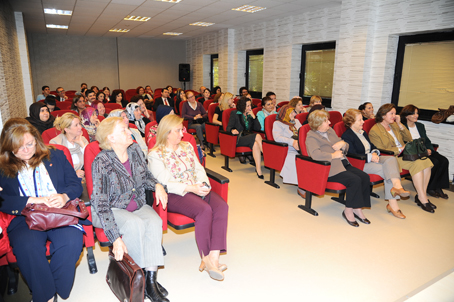 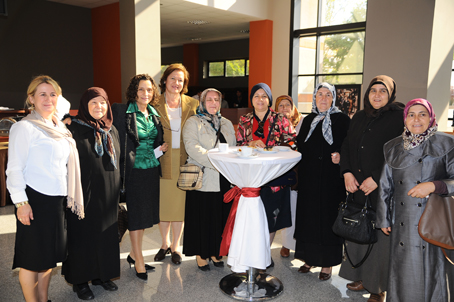 “Konu Kadınsa” Projesi
Pojenin içeriği, kapsamı ve amacı ;

Kadın Sorunlarını Araştırma ve Uygulama Merkezi (KASAUM), Başiskele Belediyesi Kent Konseyi Kadın Meclisi ile Kocaeli Kültürel Gelişim ve Dayanışma Derneği (KOGED)'nin düzenlediği, Birleşmiş Milletler Kadınların İnsan Haklarının Geliştirilmesi Ortak Programı Sabancı Vakfı Hibe Programı desteğiyle «Konu Kadınsa» projesi yürütülmektedir. Proje, toplumsal cinsiyet eşitliği ve kadınların insan hakları açısından bilinçlenmesi konularında farkındalık yaratmayı amaçlamaktadır.
“Konu Kadınsa” Projesi
Proje kapsamında yapılacak çalışmalar;
 Proje, tanıtım toplantıları, çalıştaylar, eğitimler ve kültürel faaliyetlerle Kocaeli’de 1000  kişiye  ulaşmayı hedefliyor. Ayrıca 150 kişiye  Toplumsal Cinsiyet Eşitliği  (TCE) ile ilgili eğitimler verilecek.  Hedef grubumuz içerisinde Başiskele Belediyesi’nden 20 erkek personel, 20 kadın, Şehit Selçuk Gökdağ İlköğretim Okulu’ndan 50 veli, 40 öğrenci (kız ve erkek) ve 20 öğretmen bulunuyor. Bu hedef grup projede TCE eğitimi alacak. Ayrıca kadınlardan  kurulu bir tiyatro grubu  kurularak proje sonunda gösteriler yapılacak.
«There is a Safe Life» EU Project
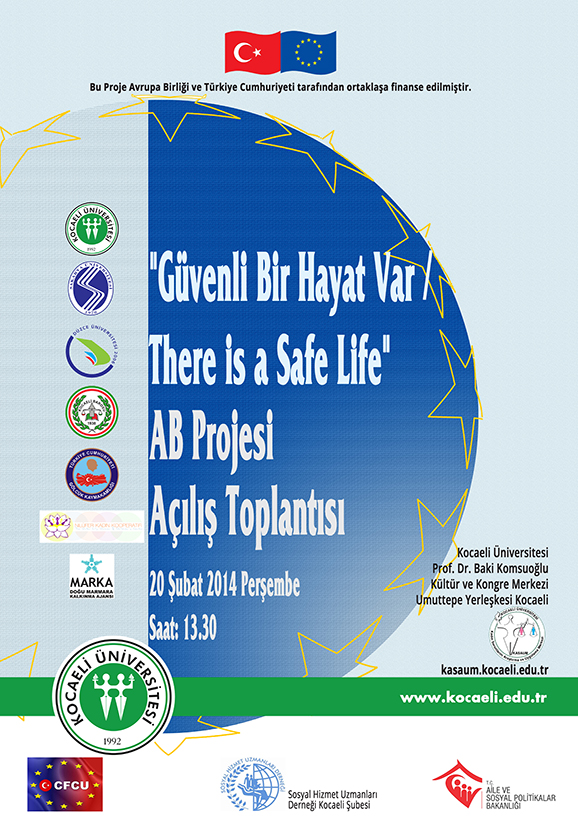 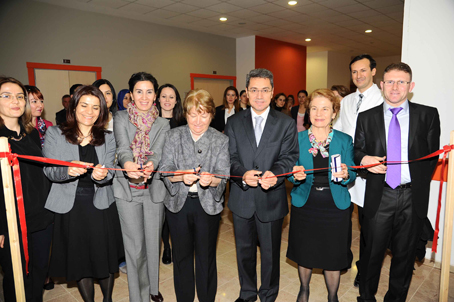 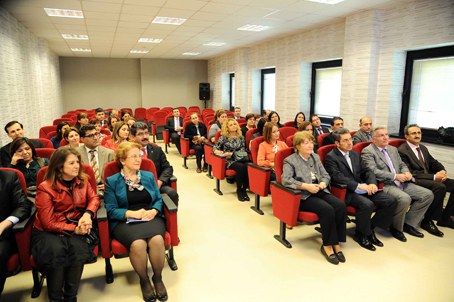 «There is a Safe Life» EU Project
Kadına Yönelik Şiddetle Mücadelede Yerel ve Ulusal STK’ların Güçlendirilmesi hibe programı kapsamında AB-Merkezi Finans ve İhale Birimi tarafından finanse edilen ve Kocaeli, Sakarya, Düzce  illerinde uygulanmak üzere başarılı bulunan “VAW/56 - Güvenli Bir Hayat Var! / There is a Safe Life” projesinde Sosyal Hizmet Uzmanları Derneği Kocaeli şubesi, Kocaeli Üniversitesi, Kocaeli Barosu, Sakarya Üniversitesi, Düzce Üniversitesi ve S.S. Nilüfer Kadın Çevre Kültür ve İşletme Kooperatifi proje ortağı olarak yer almaktadır.
«There is a Safe Life» EU Project
Doğu Marmara Kalkınma Ajansı (MARKA) ve Gölcük Kaymakamlığı ise projede iştirakçi olarak yer almaktadır. Yapılacak projede Kocaeli, Sakarya ve Düzce illerinde KYŞ ile mücadeleyi gündemine alan sivil toplum kuruluşlarının ve girişimlerin kapasitelerinin geliştirilmesi; yerel ve bölgesel işbirliğinin teşvik edilmesi ile toplumsal cinsiyet tabanlı şiddetle mücadele konusunda yürütülen hizmetlerin iyileştirilmesi ve bu yönde bilincin artırılması amaçlanmaktadır.
Münevver Tekcan, Kadın Kitabı, Umuttepe Yayınları, ISBN: 9786055936990, Kocaeli.
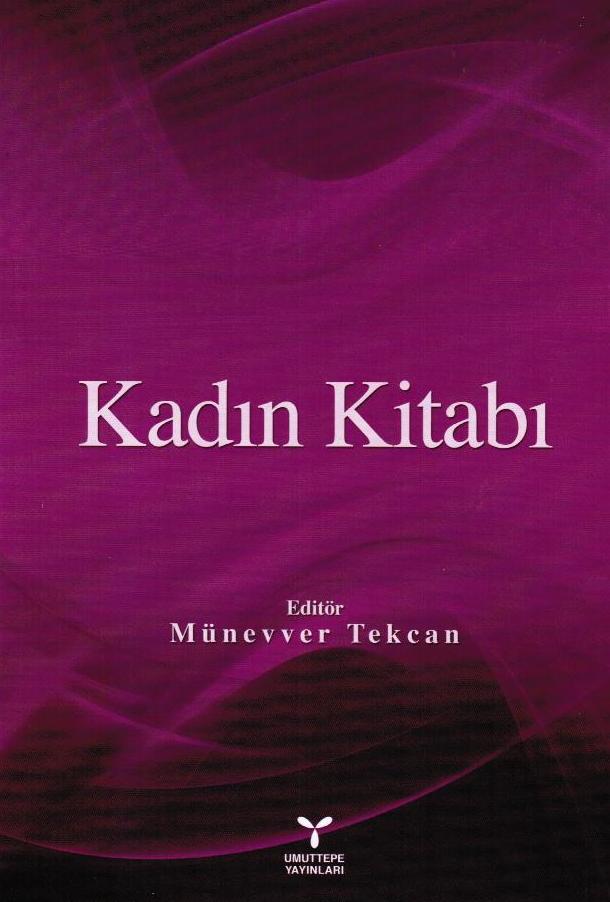 Kitabın içeriği
Çocuklarda Cinsiyet Ayrımcılığı ve YoksunlukSağlık Hizmetlerinde Türk KadınıToplumsal Cinsiyet, Kadın ve GörünmezlikOrhun Yazıtları'nda Kadınla İlgili SözvarlığıOrtaçağ Türk Devri Kaynaklarına Göre Günlük Hayatta KadınMilli Mücadele'de Türk KadınıLibraries: Private, Public and National: Women Libraries an AlternativeKadın Çalışmasında Ayrımcılık ve Cinsel TacizNamus Cinayetinden Cins Kıyımına: Türkiye'de Kadına Karşı ŞiddetKamusal-Özel Ayrımı Bağlamında Türk Medeni Kanununda Aile ReisliğiToplumsal Cinsiyet, Kadın ve SporToplumsal Cinsiyet ve Estetik; Moda ve Estetik Temalı Televizyon Programlarına Eleştirel Bir Bakış
http://www.womenstudiesjournal.org